Do it now – PAGE 5
You will find your do it now task in your workbook – look for the start button!
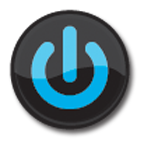 Monday, 3 November 14
The inner workings of that box
Learning Objective
“Find out what parts make up a computer”

You will find differentiated outcomes for this lesson on the front of your workbook.
Monday, 3 November 14
New learning
Power Supply
Hard Drive 
Floppy Disk drive
CD Drive
Video Card
Sound Card
Network Card
Random Access Memory (RAM)
Central Processing Unit (CPU)
Read Only Memory (ROM / BIOS)
Motherboard
Find out what parts make up a computer
[Speaker Notes: Fill in slide based on students responses]
Learning development
Find out the purpose of the internal parts of a computers hardware
Monday, 3 November 14
[Speaker Notes: Most peripherals are divided into input or output]
Independent Task
Split up into 8 groups

Your teacher will give you a part to research

Find out the purpose of your computer part

Present your findings to the group
Find out what parts make up a computer
Talk Task
Why is it important that the inside of the computer is kept cool and free from dust?

What parts can be upgraded?

Have you heard of any of these parts before? Where might you have heard of them?

Why is it important to know the size of your RAM, CPU and HDD?
Find out what parts make up a computer
Exit ticket
What does the CPU do?

R     A     G
Find out what parts make up a computer